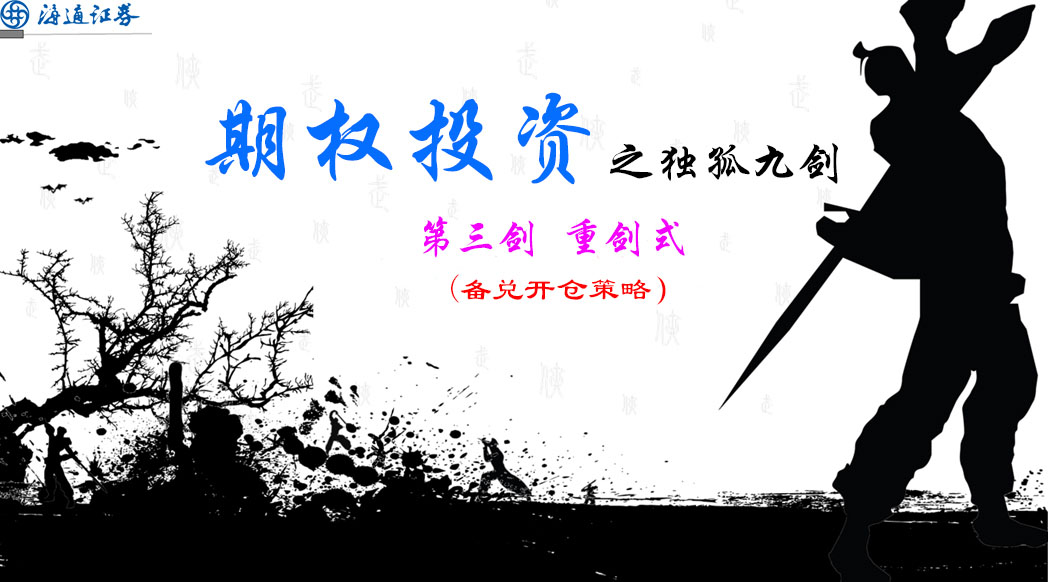 剑法要义
持有股票的剑客为了增强持股收益，降低持股成本，往往会采用备兑开仓策略，不断通过展期卖出认购期权(Call)，逐渐降低持有股票的成本，这一策略也是深度套牢剑客的“解套神器”。
剑术秘笈：降低持股成本
剑术套路：买股票+卖认购
构建成本：股票买入成本-卖Call权利金
盈亏平衡点：股票成本-卖Call权利金
策略类型：收入获取型
持股票   卖认购
股票不涨收益厚
实战案例
2.卖出认购期权
1.令狐冲有10000股股票A，当前股价10元/股，买入成本12元/股（套的好牢~），他认为股价短期内不会涨到12元/股，同时又不想割肉，想降低持股成本，增加持股收益~
行权价：12元/股
权利金：0.05元/股
合约单位：1000股
卖出张数：10张
获得0.05×1000×10=500元
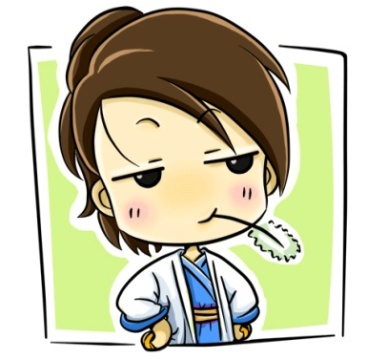 3.若到期日股价高于12元/股，对方行权，令狐冲须以12元/股向对方卖出10000股股票A~
4.到期日根据股价，对方判断是否行权，令狐冲计算损益情况
若到期日股价≤12元/股，买call的剑客不行权，令狐冲获得0.05元/股的权利金收入，他的持仓成本将从12元/股降至11.95元/股，大家可别小看这0.05元/股，如果你频繁利用备兑开仓策略成功赚取权利金，顺利解套指日可待~~
期权对投资者的价值
备兑开仓——股票“解套”的神秘利器
张大妈在2007年10月，大盘接近于6000点时冲入股市，买入10000股股票A，买入成本为30元/股，目前股价已跌到10元/股，张大妈的市值也从30万缩水到10万元。
在个股期权业务推出后，张大妈果断借助备兑开仓策略降低持股成本，她认定股票A短期内不会上涨到12元/股以上，于是每月都卖出下月到期的10张股票A的认购期权（合约单位为1000股），行权价格为12元/股，权利金为0.05元 /股，当到期日股价低于12元/股，张大妈就成功将持股成本拉低0.05元/股，同时每月获得0.05×10×1000=500元。张大妈持续利用备兑开仓降低持股成本，虽然每次只降低0.05元，但经过反复操作，张大妈终于成功解套，用卖出期权的收益弥补了股票下跌的损失。
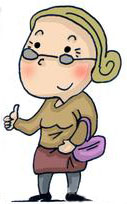 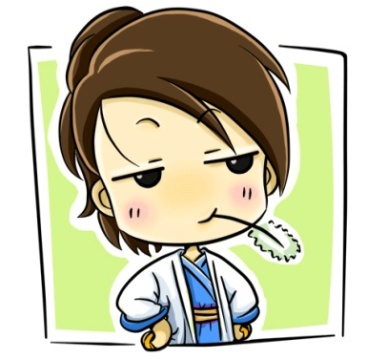 恭喜大家在期权独孤九剑的路上又迈出了坚实的一步！大家再接再厉哦~~
     ——令狐冲老师